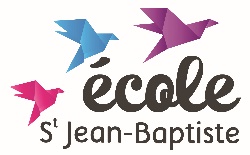 Mon emploi du temps